Physics GRE 1996 #87
m. k. fugate
fugate.52@osu.edu
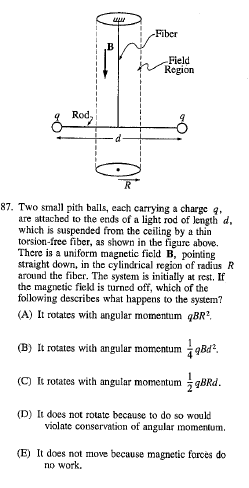 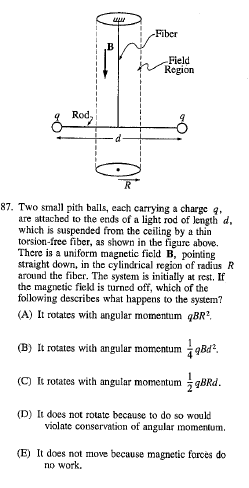 Only 6% of students got this correct. If people randomly guessed, it would be around 20%. This means most people did not just guess, but were actually attracted to wrong answers.

Probably, people guessed D or E, hoping it was a ‘trick question’ which does not require math. 

The correct answer is A. Why?
To do this problem you must know about:
Faraday’s Law (in which change in magnetic flux generates an electric field)
Torque and angular momentum
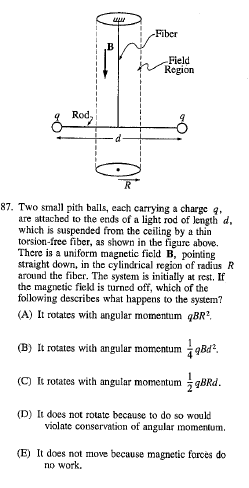 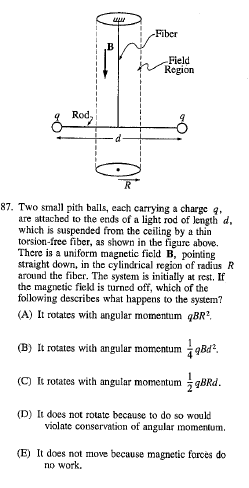 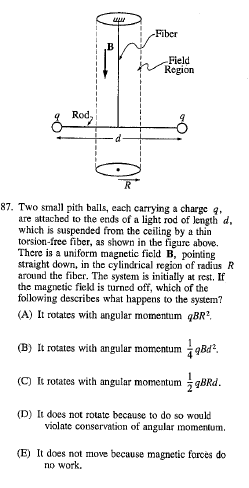 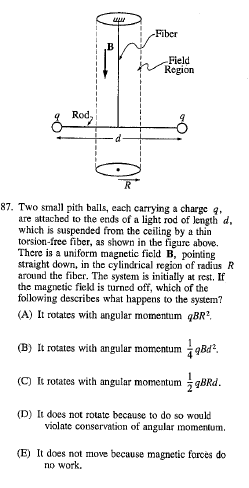 Maybe you are worried you will not have time to do all of this math. Is there a way you could have quickly guessed the answer, by ruling out all the ones which must be wrong?

You should know from your E&M course that a changing magnetic field induces an electric field, and electric fields impart forces on charged objects, which will in turn impart some angular momentum to the system. 

So, D and E must be incorrect. 

How can you decide between A, B, and C?
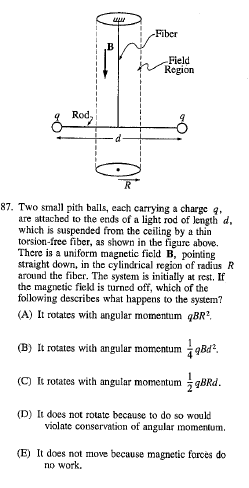 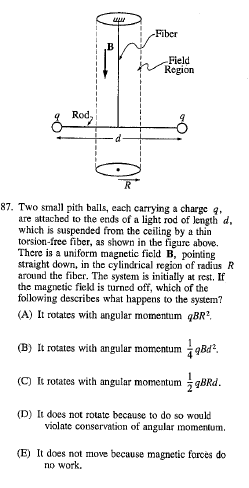 What is different about these answers? 
A depends on R^2
B depends on d^2
C depends on Rd
Here is one way to deduce the answer:

Angular momentum is related linearly to torque
Torque is related linearly to force
Force is related linearly to electric field
Electric field is somehow related to magnetic flux
Flux depends on the area over which field is applied
Area depends on the square of R. There is no other part of the problem where R could come into play, so R squared must remain in the final answer.  You may not know the exact expression, but A is the only choice that could work.
GRE problems should not require pages of math. If you find yourself lost in equations for too long, take a deep breath and look at the possible answers. What is different about the answers? How can you eliminate all but one?